Регистрация на сайте издательский центр «Академия»
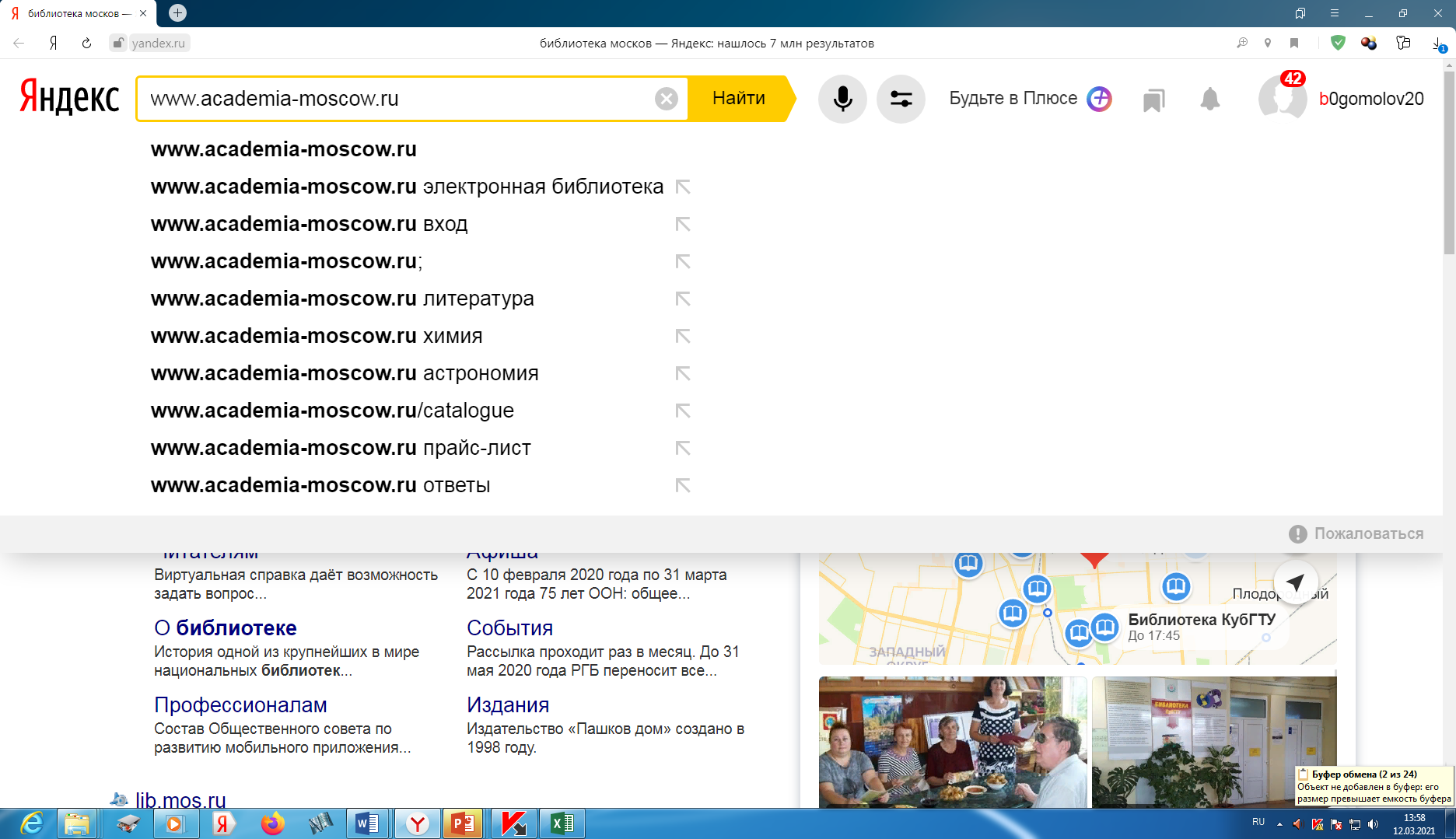 Вводим адрес (можно просто написать библиотека москов) далее нажимаем куда указывает 
красная стрелочка и читаем сноски
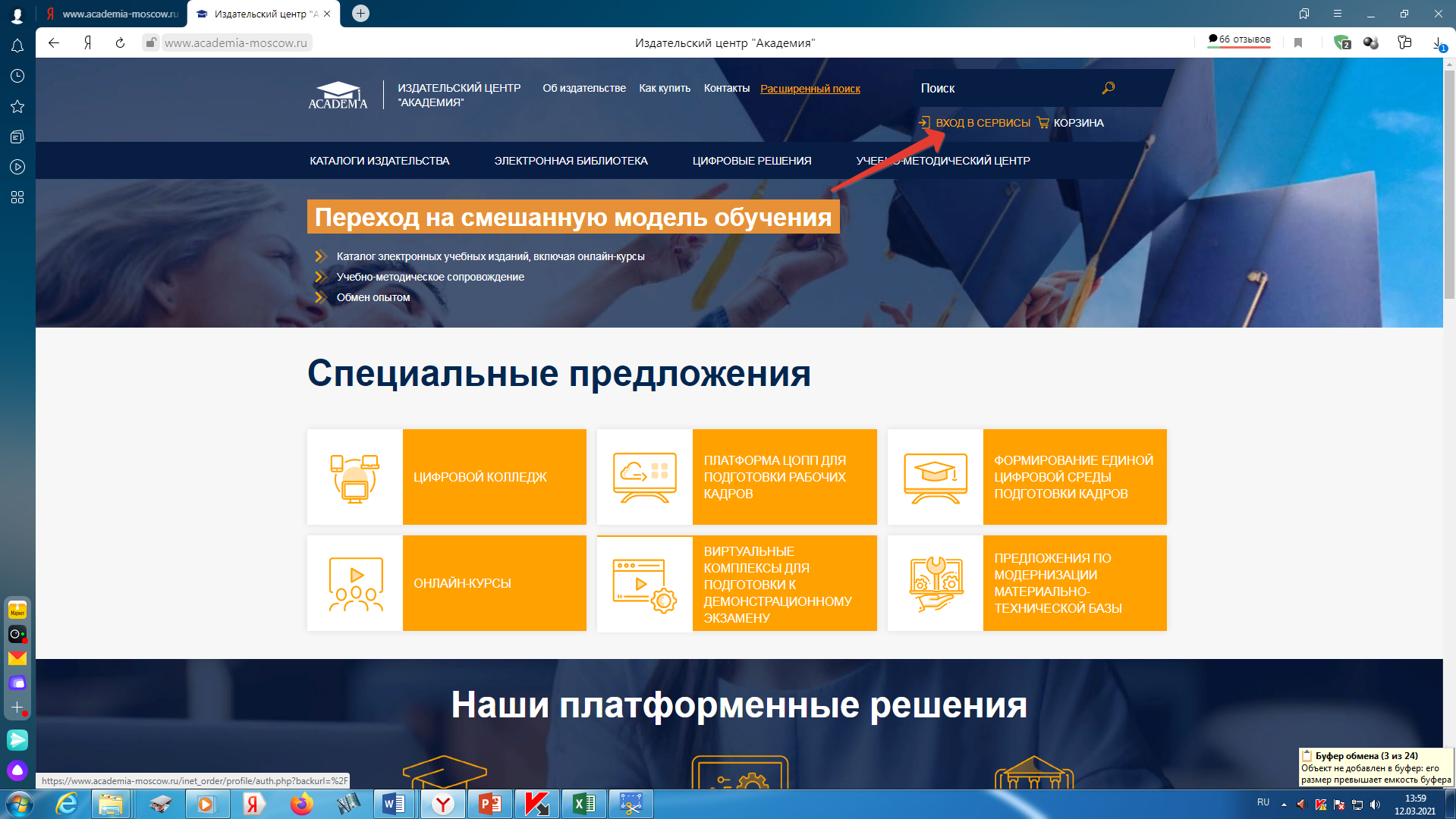 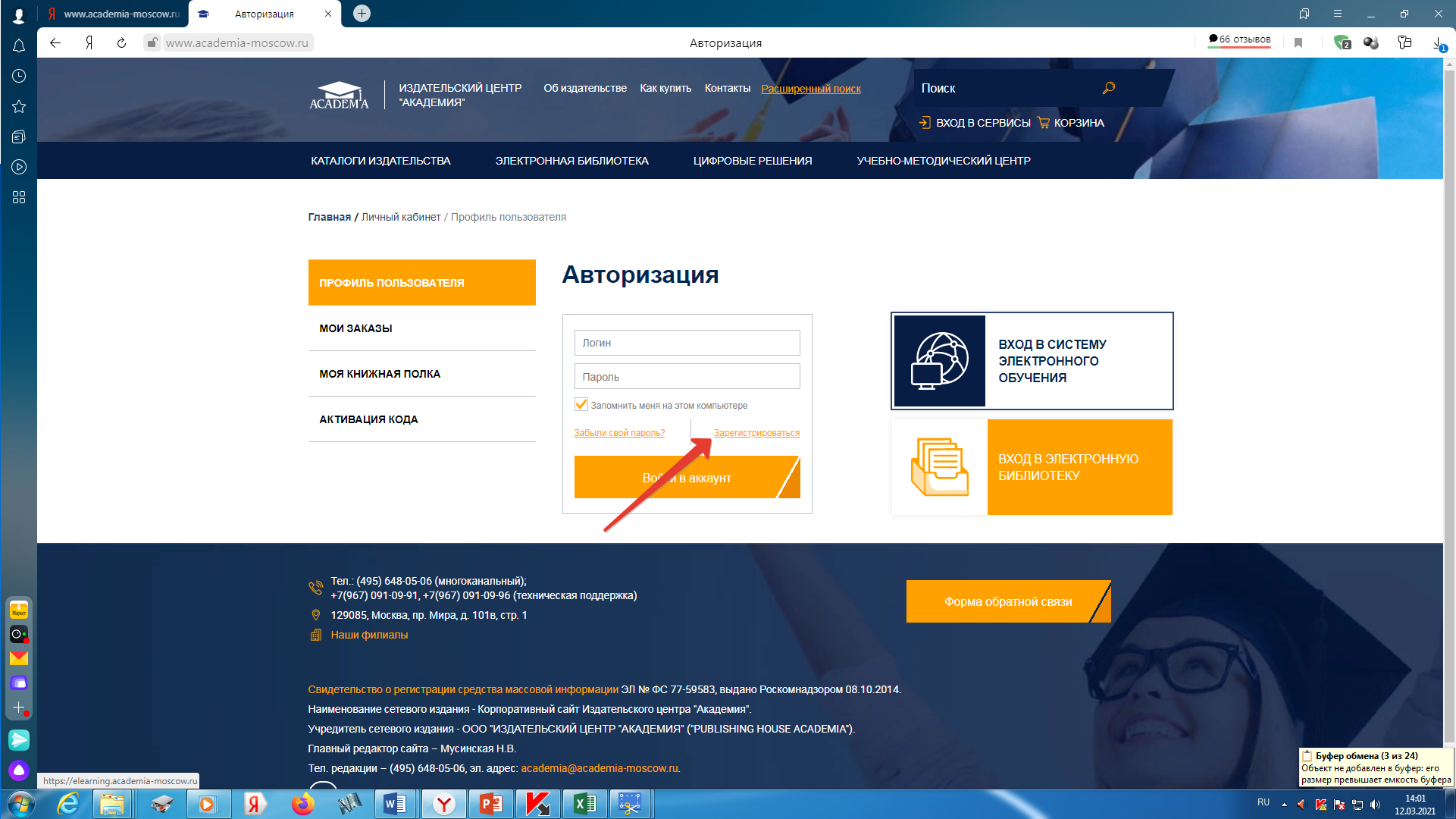 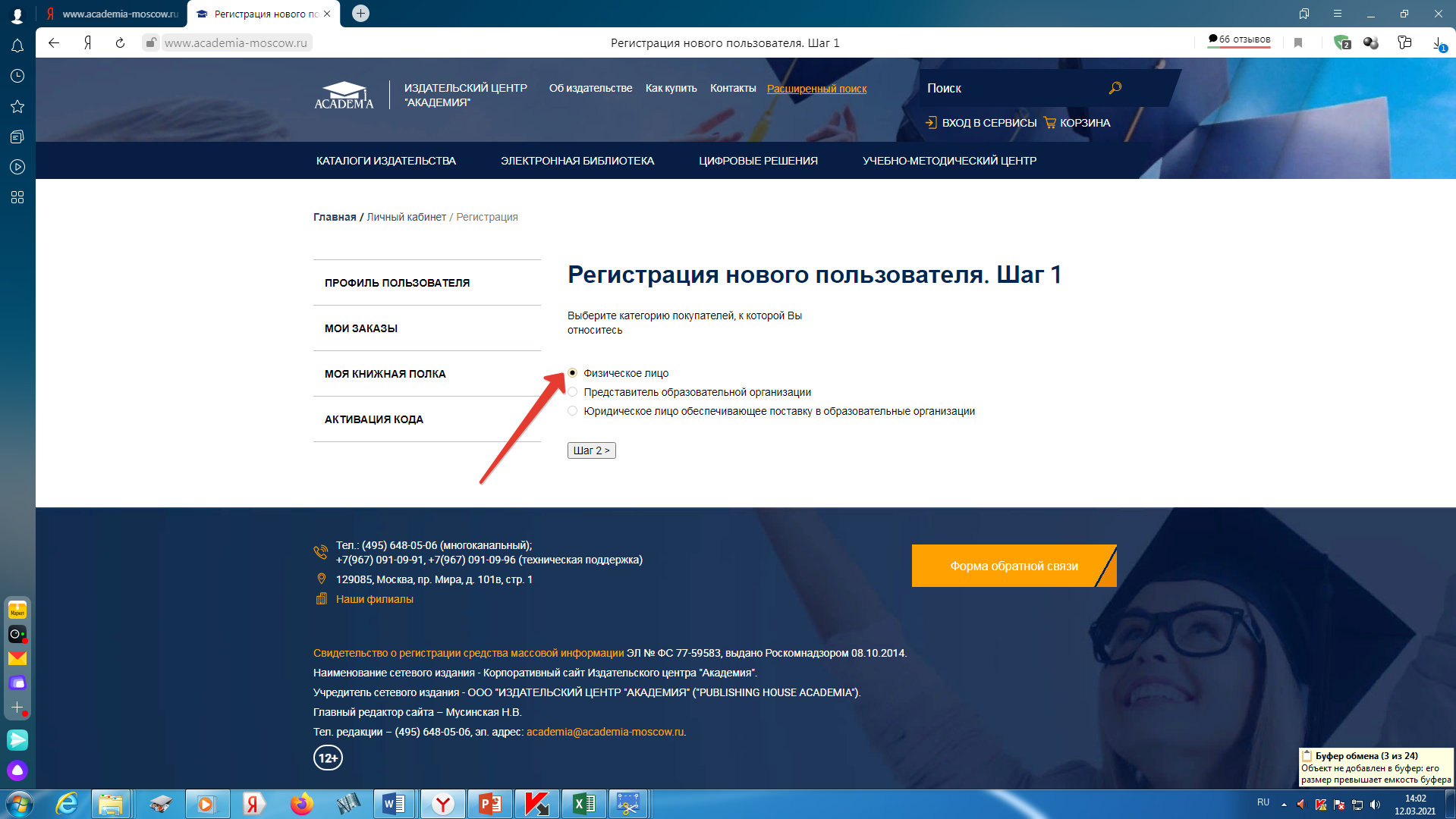 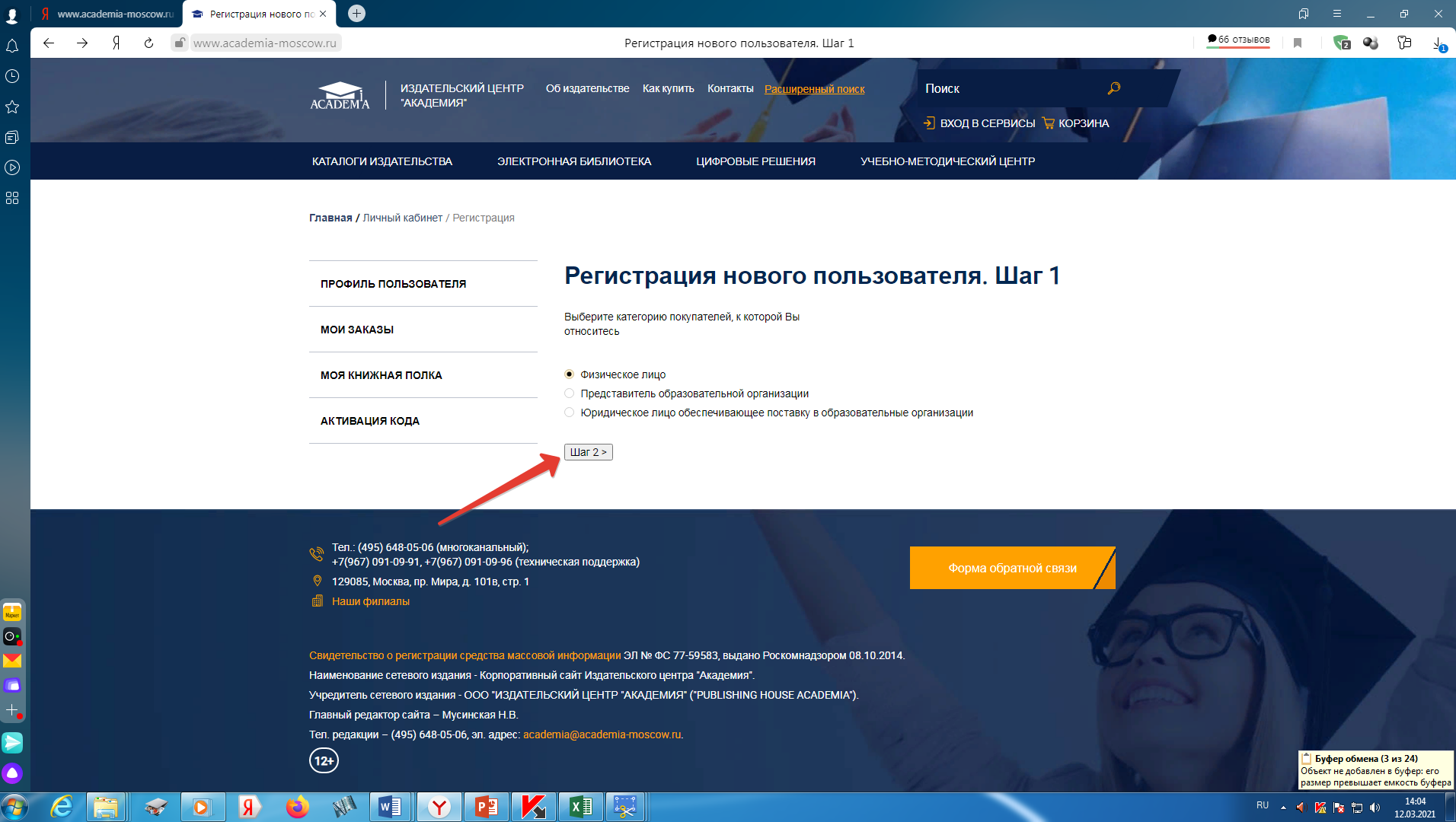 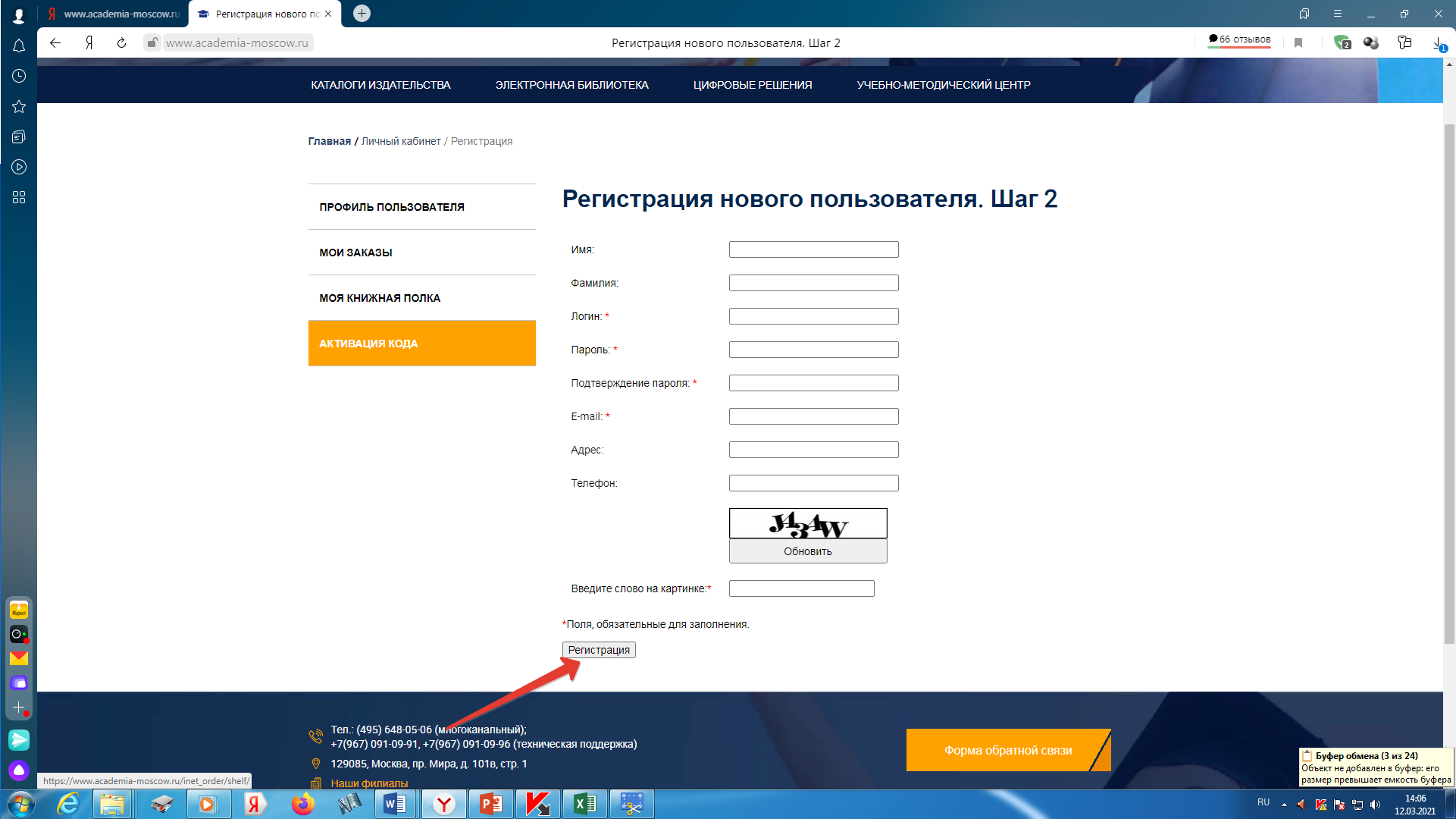 Вводим данные и нажимаем РЕГИСТРАЦИЯ
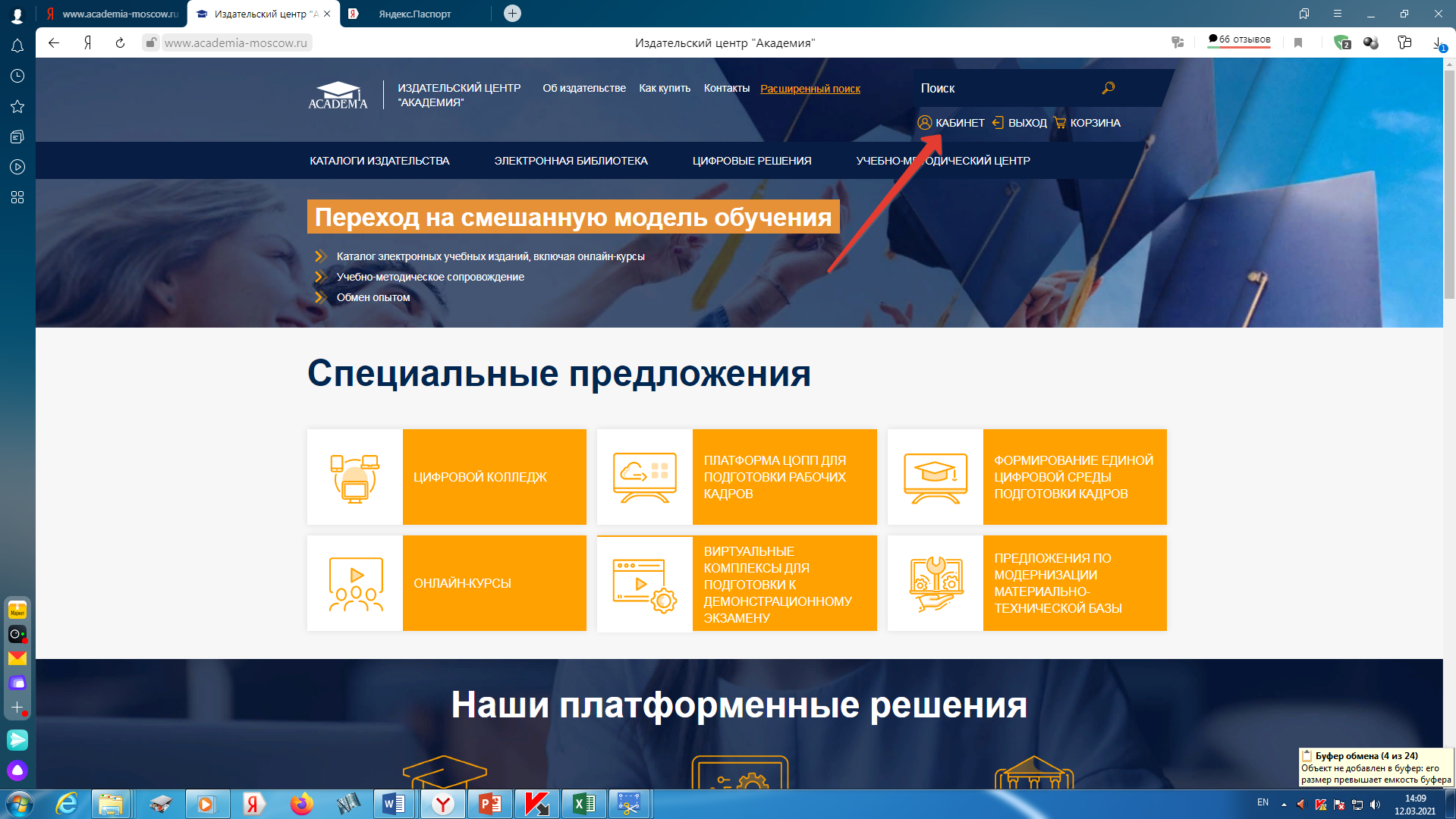 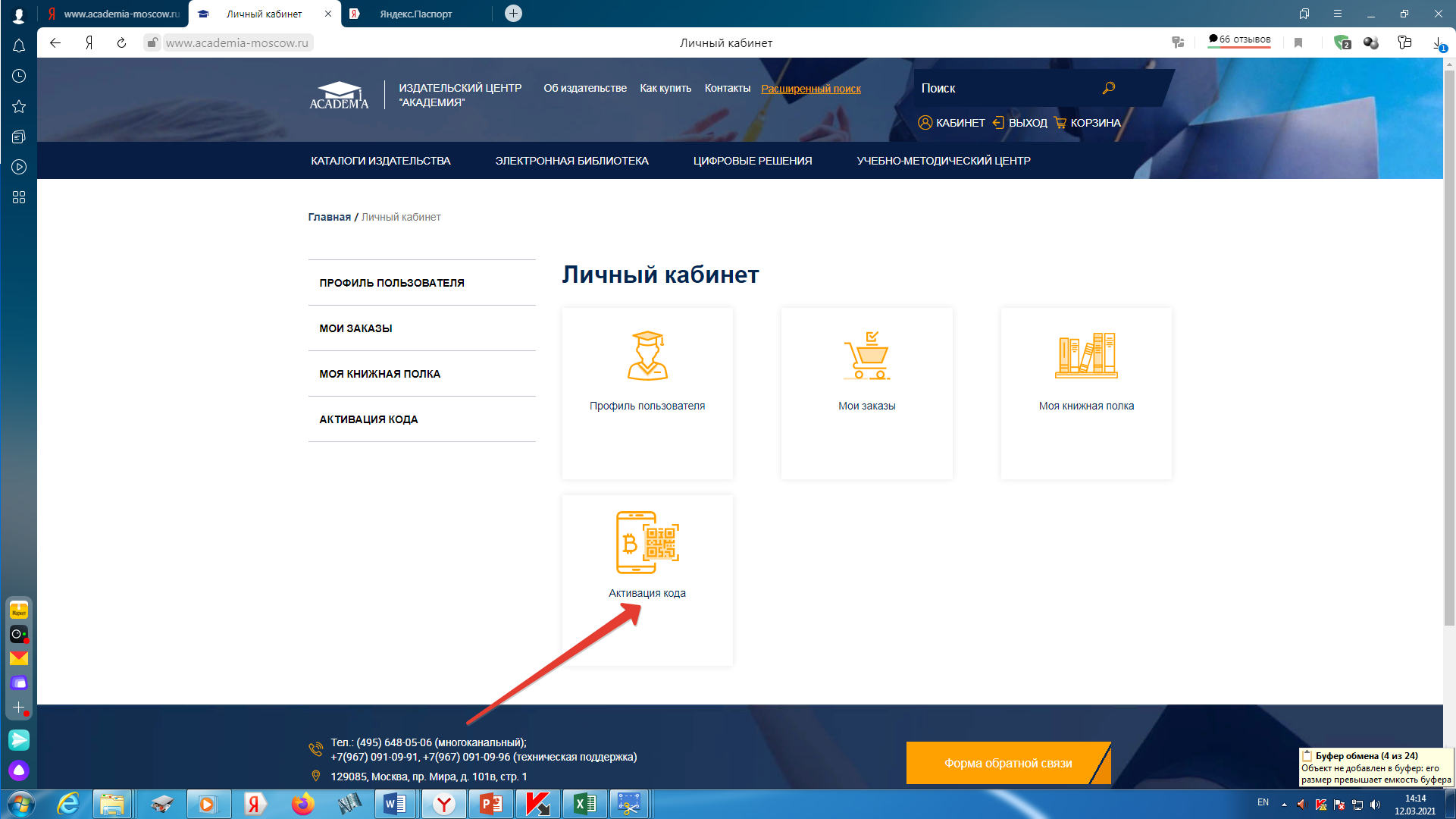 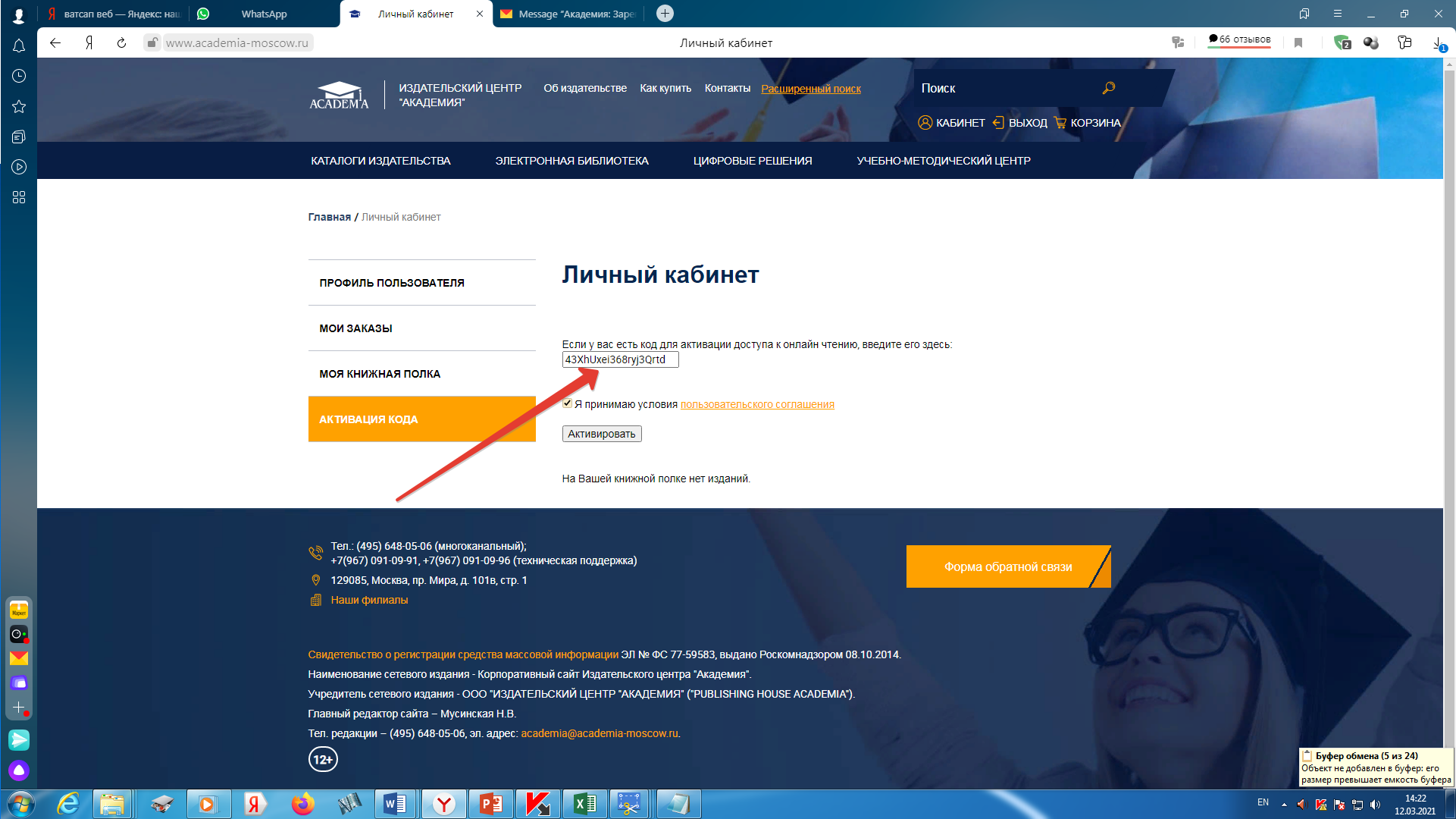 Берем код у Верхоламовой Е.В.
(код можно активировать только один раз)
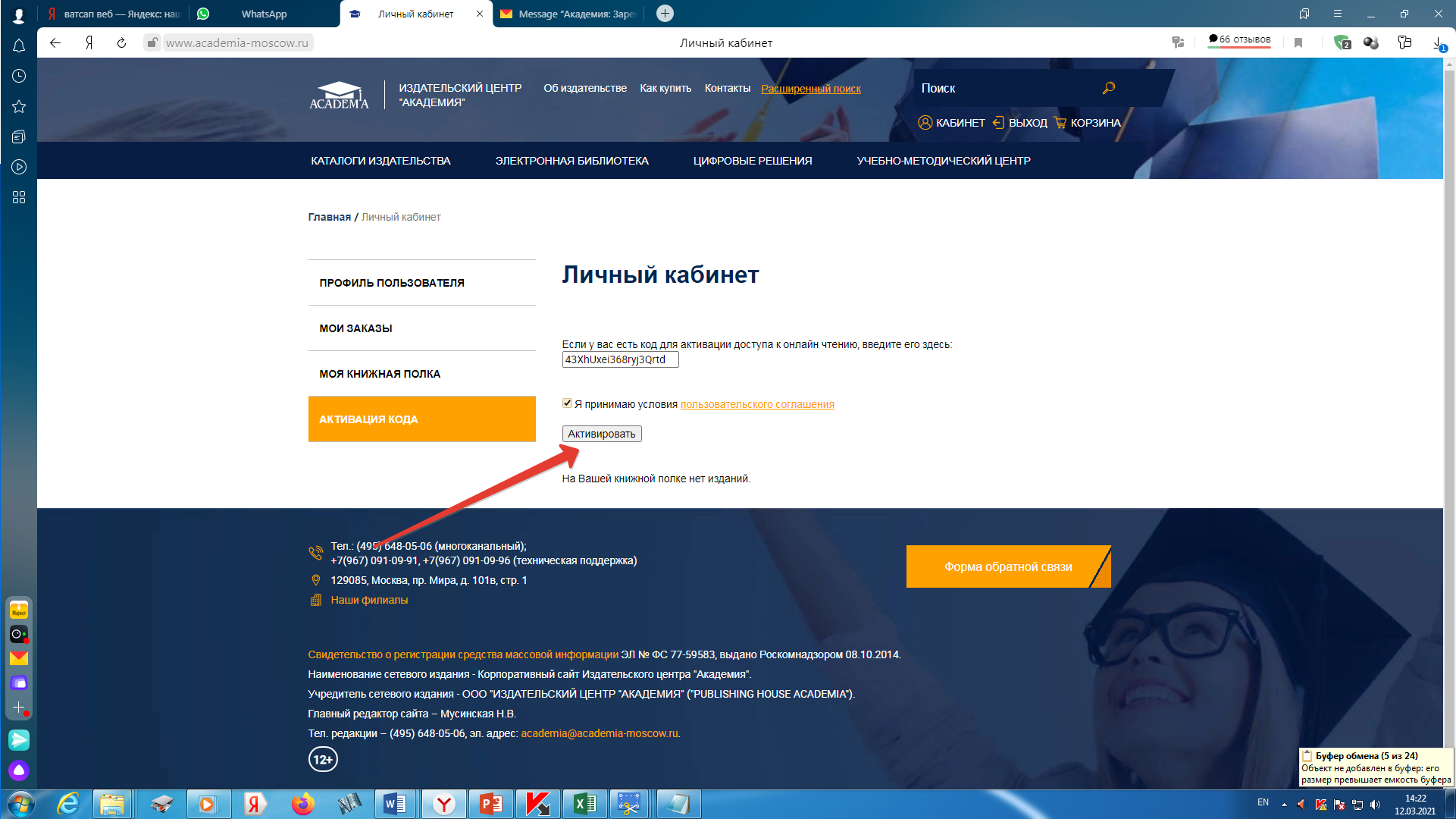 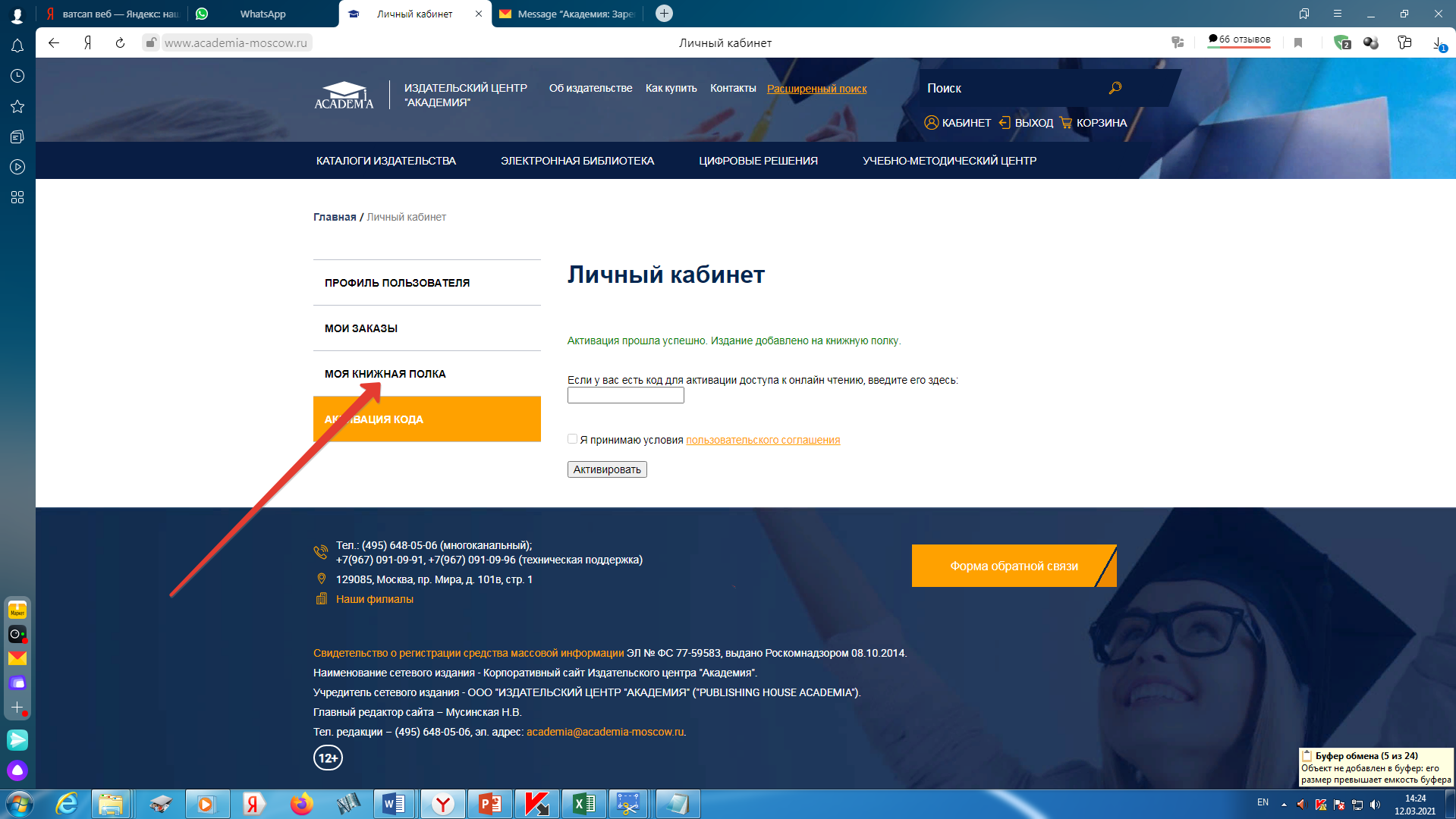 После успешной активации должна появиться такая надпись
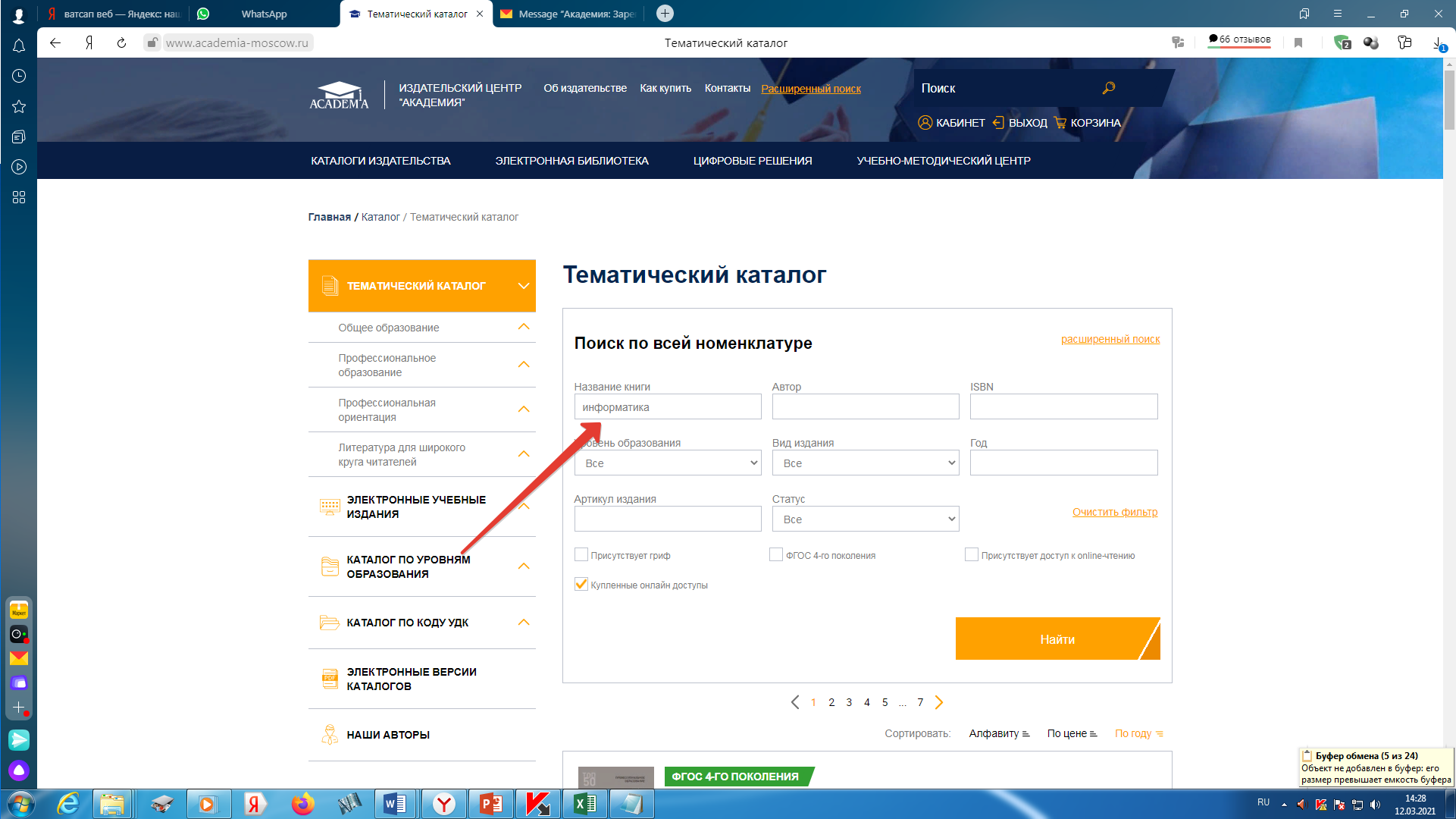 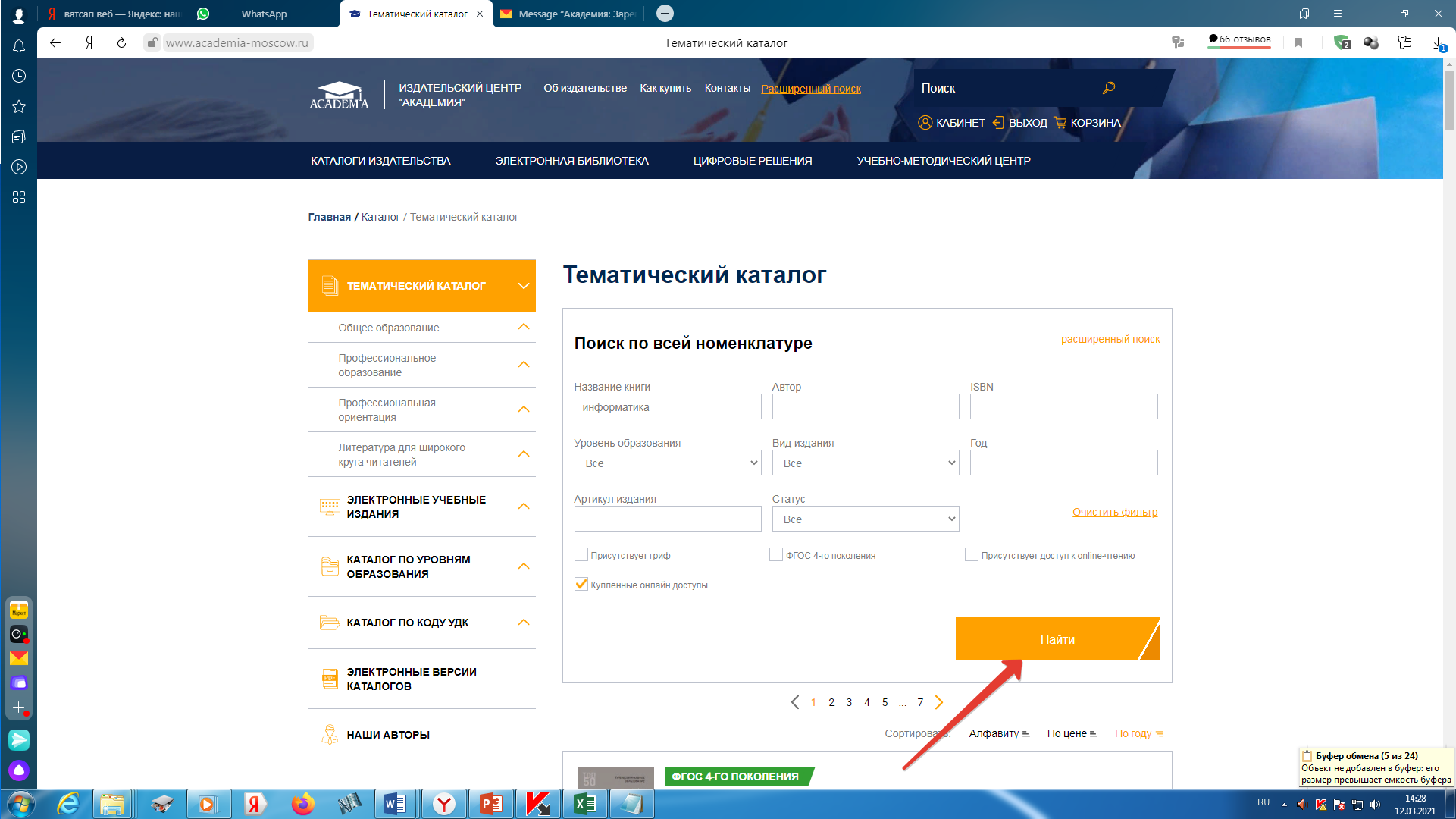 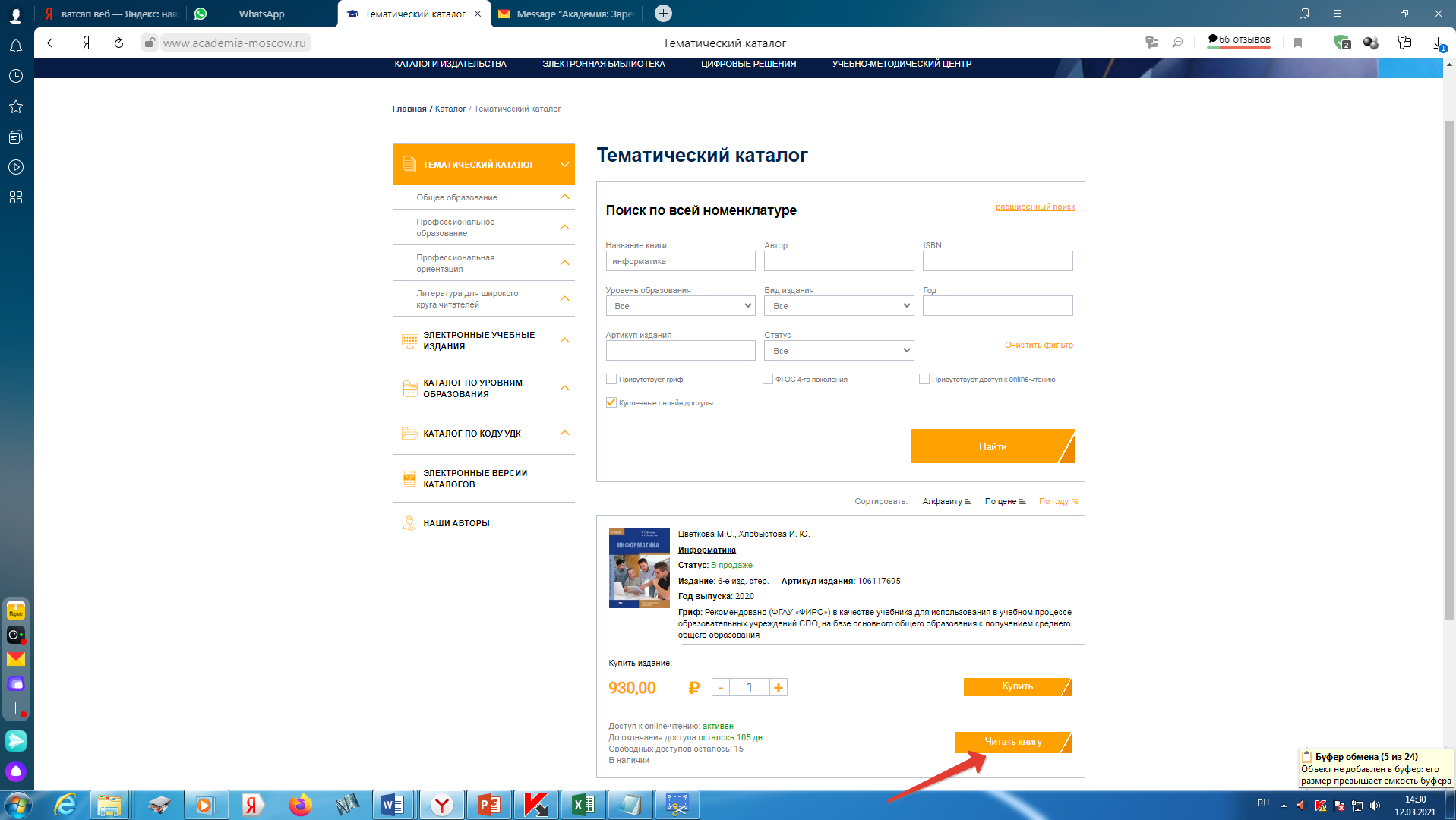 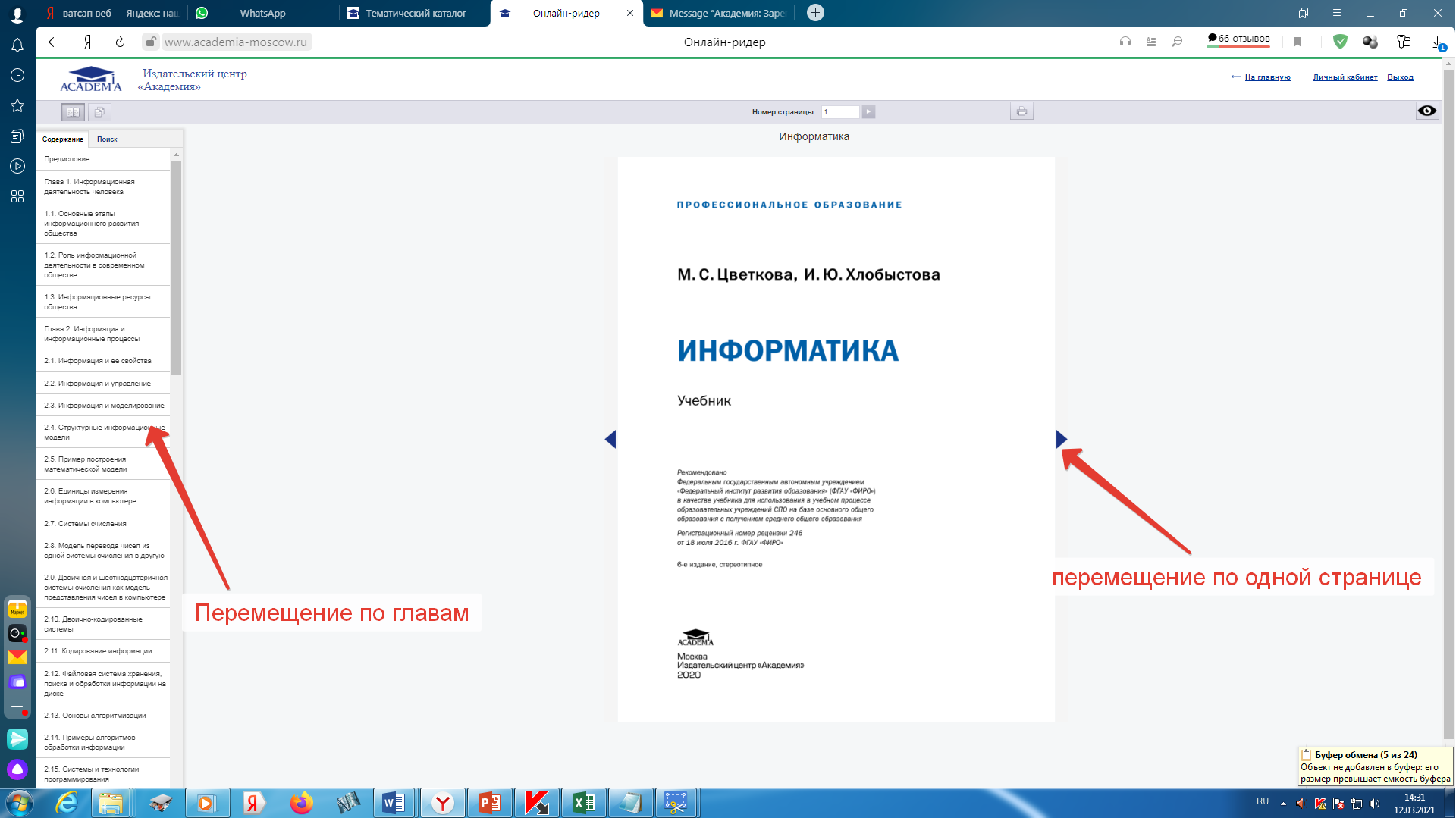